Kalamazoo Institute of Art & Autism
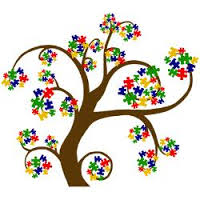 Introductions & Thank you
KRESA Team
Krystina
Michelle
Brenda
Tori

Invitation 
Thank You
Goals
Overview of Autism

Give you strategies to assist with tours

Answer questions
Autism
Developmental disability with differences in the brain
Unsure of the exact cause of Autism 
May communicate, interact, behave and learn in ways that are different than other people
Continuum of abilities for persons with Autism
If you have met one person with Autism then you have met one person with Autism.
Individuals with Autism may…
Avoid eye contact
Have difficulty understanding feelings
Have difficulty communicating their own feelings
May have delayed speech and language skills
Repeat words and phrases over and over
Get upset by change
May have obsessive interests
May have unusual reactions to the way things appear, sound or smell
Flat or inappropriate facial expressions
May flap, spin, or rock
Considerations…
Prior to tour
Ask the teacher to  pre-teach—Museum Manners
Encourage the use of one of the recommended books on your website
Check to see if the teacher uses visuals that could support you with KIA Museum Manners—I am sure they would be happy to share!!
Consider developing a routine & signal for the tour
Cont…
During the tour
Set the stage—create a visual schedule 
Use visuals (possibly provided by the teacher)
Simplify choice & directions
Yes or no questions
Two choices
Say what you mean…

	Example: A piece of cake!! What does this mean—a slice of cake? Or Easy?
Cont…
Be specific
Example: Rather than…Clean up the room. Use…Put the game in the closet. 
Provide wait time
Remain calm!
Questions??